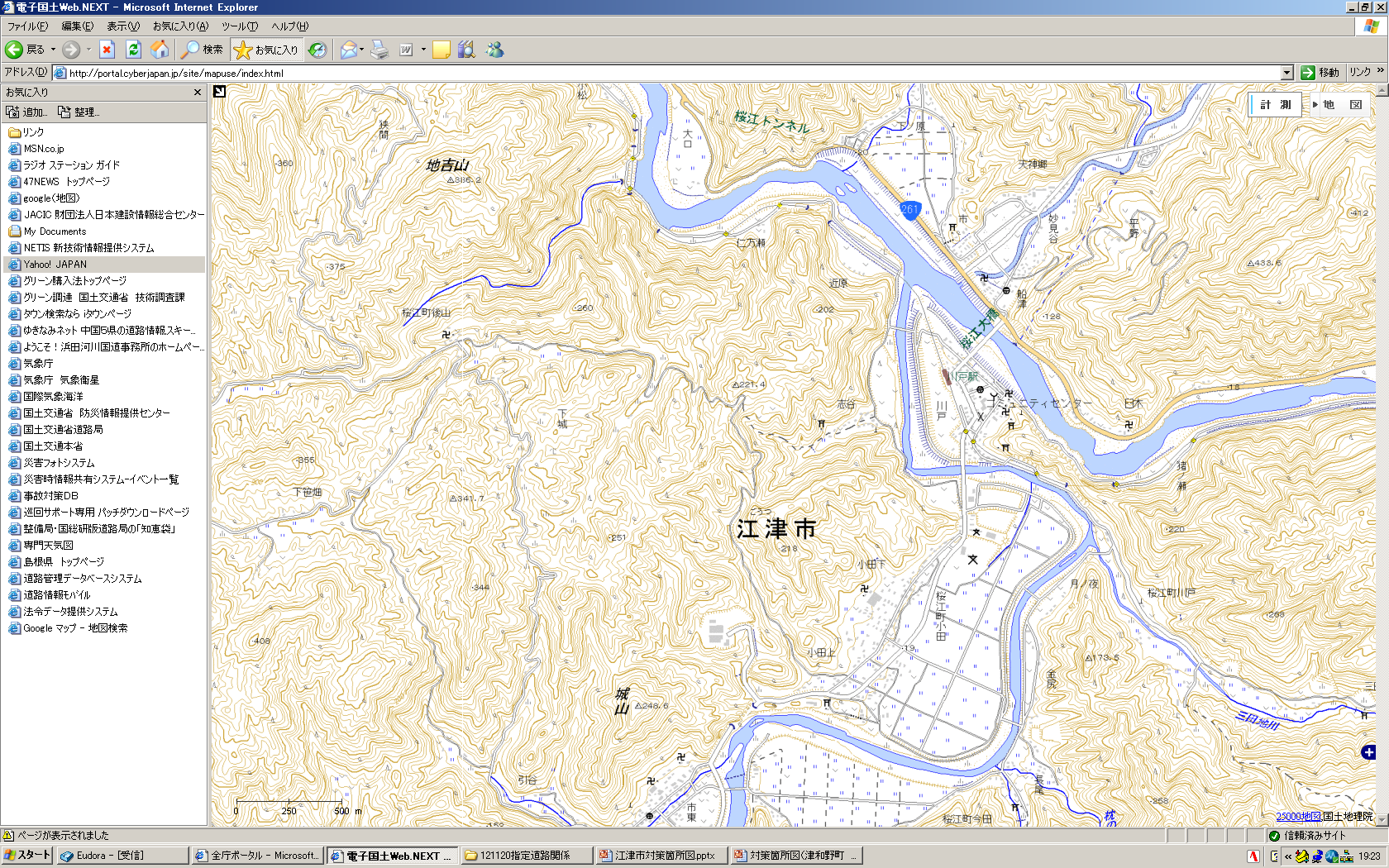 さ　く　ら　え
：通学路（学校指定）
：要対策箇所
0
500　m
250
ご　う　つ　し　り　つ
島根県　江津市立　桜江中学校校区　通学路対策箇所図（１）　R4年10月現在
1.歩道の幅が狭いため、カーブが曲がりにくい。
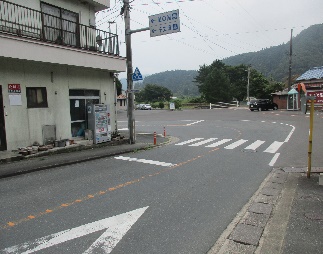 桜江中学校
文
桜江小学校
6.路肩のアスファルトが欠けていて、自転車で通る時、危険。古い住宅土壁や屋根が崩れかけている。通学する時に注意が必要。
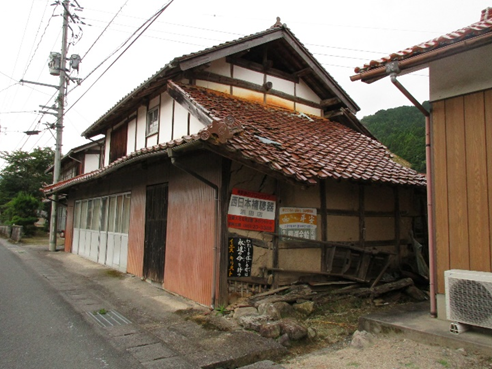 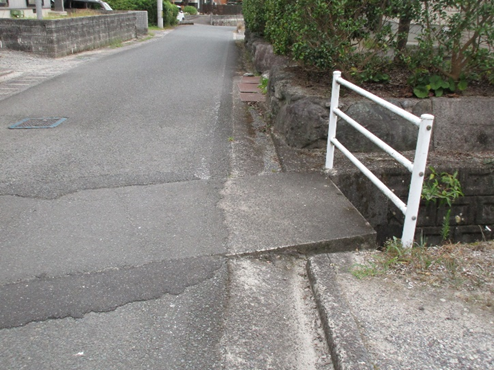 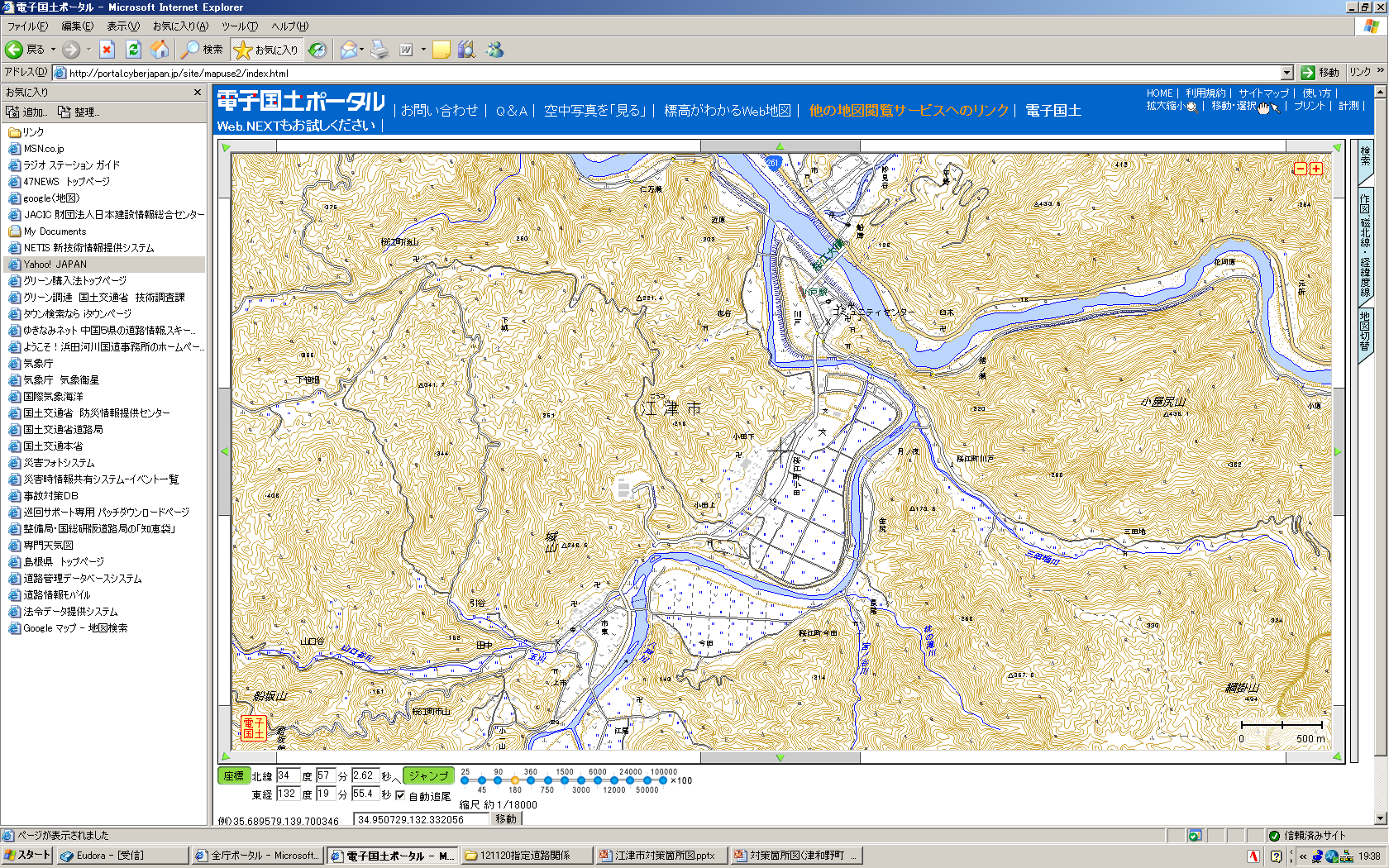 ：通学路（学校指定）
：要対策箇所
ご　う　つ　し　り　つ
さ　く　ら　え
島根県　江津市立　桜江中学校校区　通学路対策箇所図（２）　　R4年10月現在
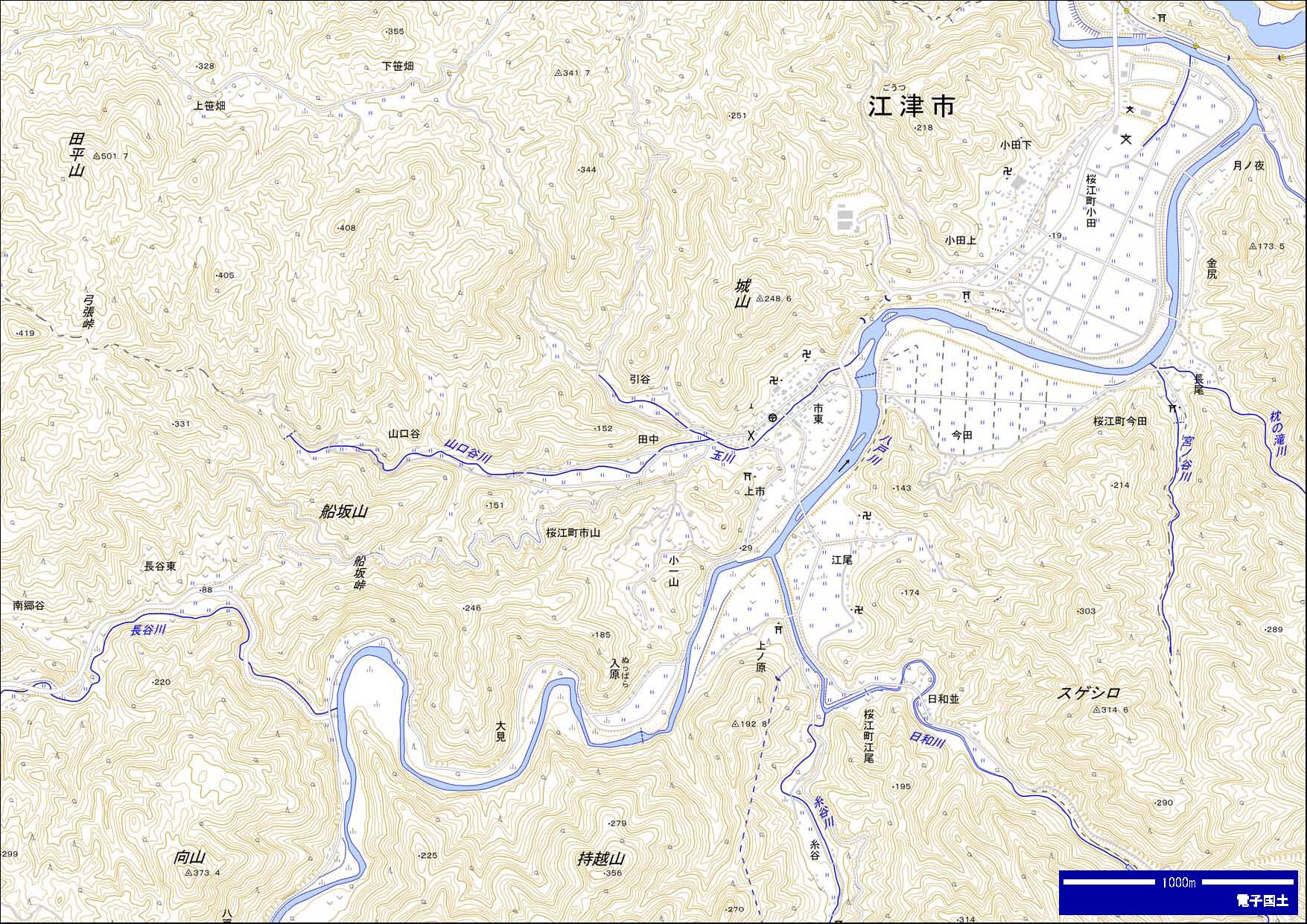 2.自転車道として整備してほしい
3.横断歩道を設置してほしい
　見通しが悪く、冬季は凍結もするため大変危険
桜江小学校
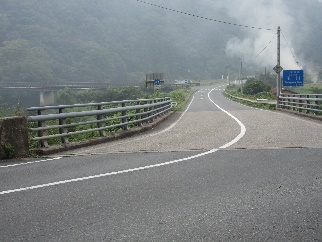 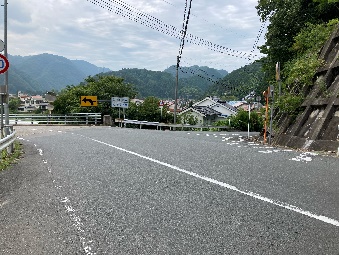 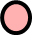 街灯が少ないため、夜は真っ暗で大変危険
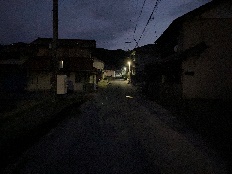 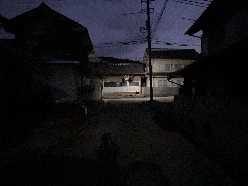 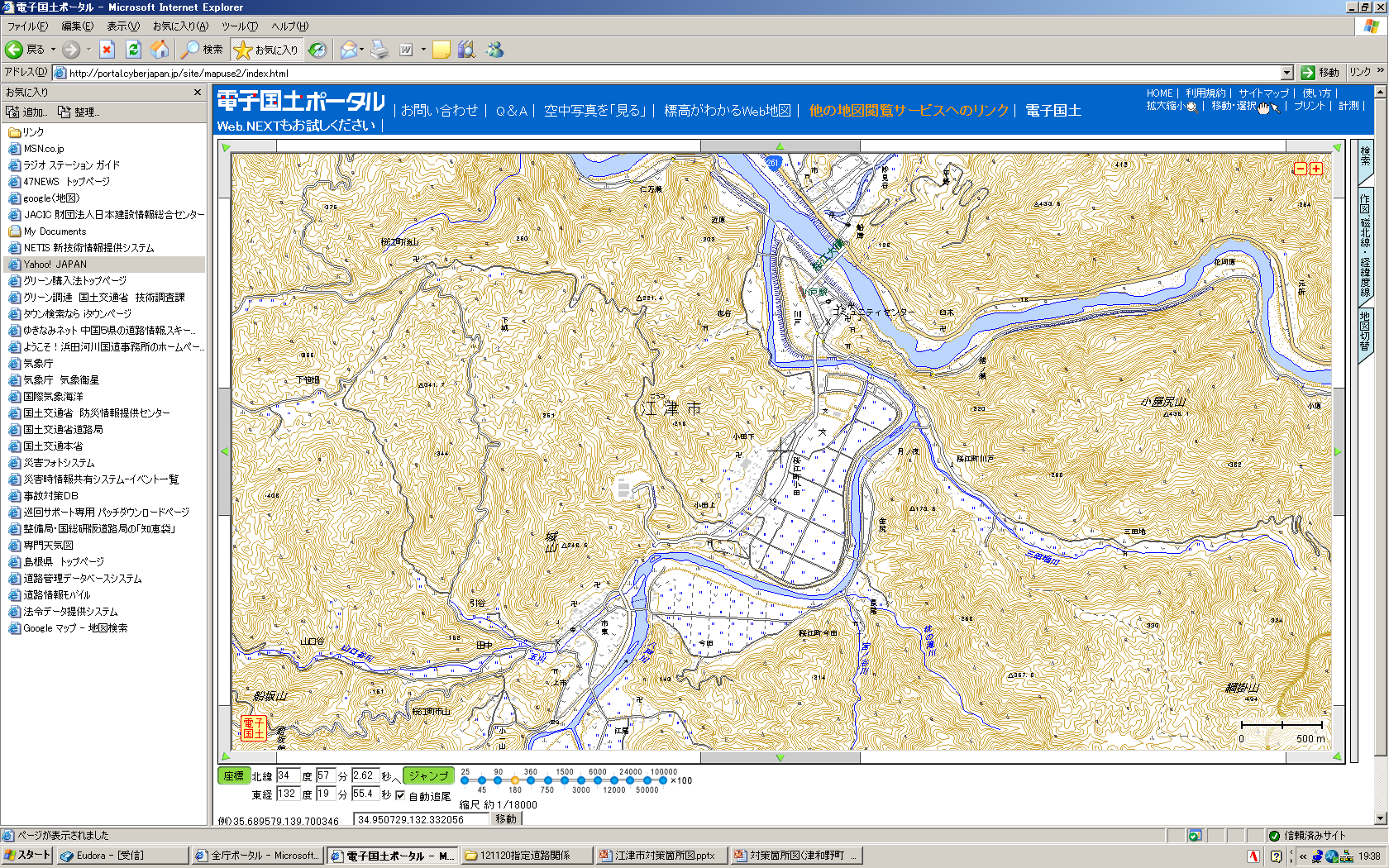